Ήθος, Αξίες του αθλητισμού και ευ αγωνίζεσθαι
Στα πλαίσια του εκπαιδευτικού προγράμματος Ντοπινγκ: 



«Αθλητισμός με Αξίες χωρίς Ουσίες»
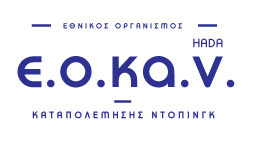 Γιατί είμαστε εδώ
Ποιος είμαι;
Τι εκπροσωπώ;
Γιατί είμαι εδώ;
Πώς θα συμπορευτούμε;
Τι σκοπό έχουν οι διαλέξεις;
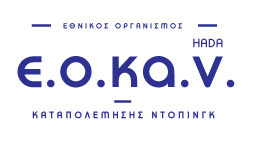 Τι είναι το ήθος του αγώνα
Αγωνίζομαι με βάση το ήθος του αγώνα σημαίνει να ακολουθώ τους 
Γραπτούς και άγραφους κανόνες.
Γραπτοί κανόνες είναι οι κανονισμοί που διέπουν το συγκεκριμένο άθλημα αλλά και οι κώδικες του WADA
Παράδειγμα άγραφων κανόνων:
Σε περίπτωση τραυματισμού αθλητή στο ποδόσφαιρο που βγάζουν την μπάλα πλάγιο για να εισέλθει ο γιατρός και μετέπειτα επιστρέφεται η μπάλα στην ομάδα που την έβγαλε πλάγιο 
Στο μπάσκετ να μην εκδηλώσει επίθεση στα τελευταία δευτερόλεπτα η ομάδα που έχει κερδίσει τον αγώνα
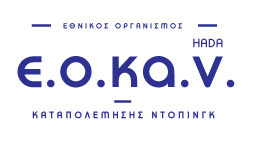 Πώς μπορεί κάποιος να αντιληφθεί το ήθος του αγώνα
Να αντιλαμβάνεται τις αξίες του αθλητισμού.
Να έχει προσωπικό ήθος που δημιουργείται με βάση τις προσωπικές του αξίες.
Να αντιλαμβάνεται την ταύτιση προσωπικών αξιών με τις αξίες του αθλητισμού.
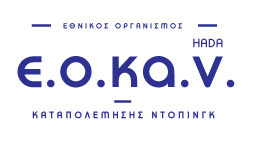 Βασικές Αξίες του ανθρώπου για την ανάπτυξη προσωπικής ηθικής
Σεβασμός στον συνάνθρωπο
Δικαιοσύνη
Αυτοσεβασμός
Σημαντικό είναι να τονιστεί ότι οι αξίες αυτές δεν πρέπει να  ποδοπατιούνται για οικονομικά ανταλλάγματα και δόξα
Όπως είπε και ο Αριστοτέλης ‘’ Η προσωπική μας ηθική επηρεάζεται και από τις αξίες μας αλλά και από τις καταστάσεις  όταν κληθούμε να λάβουμε αποφάσεις’’
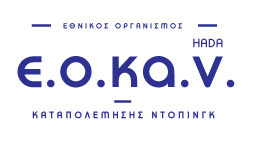 Αξίες του αθλητισμού
Σεβασμός στον συνάνθρωπο
Δικαιοσύνη
Αυτοσεβασμός
Το γνωστό και χιλιοειπωμένο ευ αγωνίζεσθαι.
Οι αξίες του αθλητισμού δεν είναι τίποτα παραπάνω από τις πανανθρώπινες αξίες εκπεφρασμένες στα πλαίσια του σωματικού και πνευματικού συναγωνισμού.
Άλλωστε το ήθος της πλειοψηφίας των ανθρώπων δημιούργησε το ήθος του αγώνα.
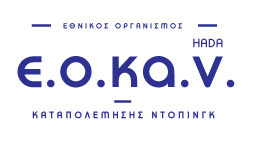 Παραδείγματα Ευ Αγωνίζεσθαι
Μεταφορά του τραυματισμένου ανταγωνιστή σου στην γραμμή τερματισμού σε μαραθώνιο
Να προπονήστε και να αγωνίζεστε χωρίς την χρήση αναβολικών και να δίνεις τον καλύτερο σου εαυτό για να έχει ο ανταγωνιστής του τον καλύτερο δυνατό αντίπαλο και να γίνεται και ο ίδιος καλύτερος
Στα ομαδικά αθλήματα να ενθαρρύνεις τους συμπαίκτες σου και να τους κάνεις καλύτερους ανθρώπους και αθλητές
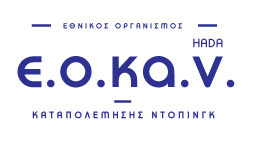 Συμπεριφορές ενάντια στο Ευ Αγωνίζεστε
Τι όμως είναι ενάντια στο ήθος του αγώνα και στις αξίες του αθλητισμού και της κοινωνίας μας? Το να ‘’τελώ απάτη’’ και να μην τηρώ γραπτούς και άγραφους κανόνες του .Τι σημαίνει ‘’τελώ απάτη’’ να σας δώσω μερικά παραδείγματα για αυτό.
Το να μην αγωνίζομαι με όλες τις δυνάμεις μου 
Να έχω συνεννοηθεί να χάσω έναν αγώνα για τον οποιοδήποτε σκοπό(χρηματικό, εξυπηρέτηση)
Και το να μην δίνω στον άλλο το δικαίωμα να έχει ίσες ευκαιρίες να αγωνιστεί .Μερικά παραδείγματα είναι μια διαιτησία που υποστηρίζει συγκεκριμένη ομάδα η χρήση απαγορευμένων ουσιών που μου δίνουν προβάδισμα αθλητικό μιας και ο άλλος αθλητής που δεν λαμβάνει αυτές τις ουσίες μειονεκτεί αγωνιστικά
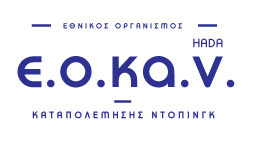 Το ντόπινγκ ώς μορφή ‘’απάτης’’
Αντιλαμβανόμαστε και μόνοι μας πώς το ντόπινγκ είναι ενάντια στις προσωπικές μας αξίες, στις αξίες του αθλητισμού, αλλά και το ήθος του αγώνα.
Τώρα που οριοθετήσαμε γιατί είναι ενάντια στις ηθικές μας αξίες αλλά και στις αξίες του αθλητισμού, την επόμενη διδακτική ώρα θα μιλήσουμε για το ντόπινγκ.
Σε ποιους απευθύνεται
Συνέπειες του στην υγεία και στην κοινωνία
Κίνητρα χρήσης απαγορευμένων ουσιών
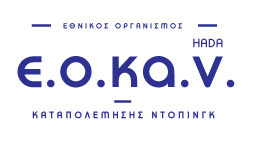 Κλείνοντας την διάλεξη αυτή…
’’Ηθικός άνθρωπος είναι εκείνος που πιστεύει στη δικαιοσύνη, στο σεβασμό των κανόνων, στη συνεργασία και τον τίμιο αγώνα και που διατηρεί την ηθική του ακεραιότητα μέσω των λόγων και των πράξεων του.’’


 Σας ευχαριστώ πολύ!!
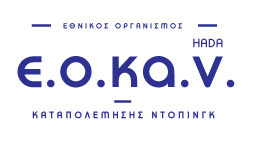